人工智能项目计划
发展报告PPT模板
汇报人：XXX
汇报时间：XX年 XX月
背景
01
C
02
人工智能企业分布与规模
目 录
人工智能领域投融资数量与规模
03
ONTENTS
04
人工智能研究成果的分布与数量
人工智能细分领域概述
05
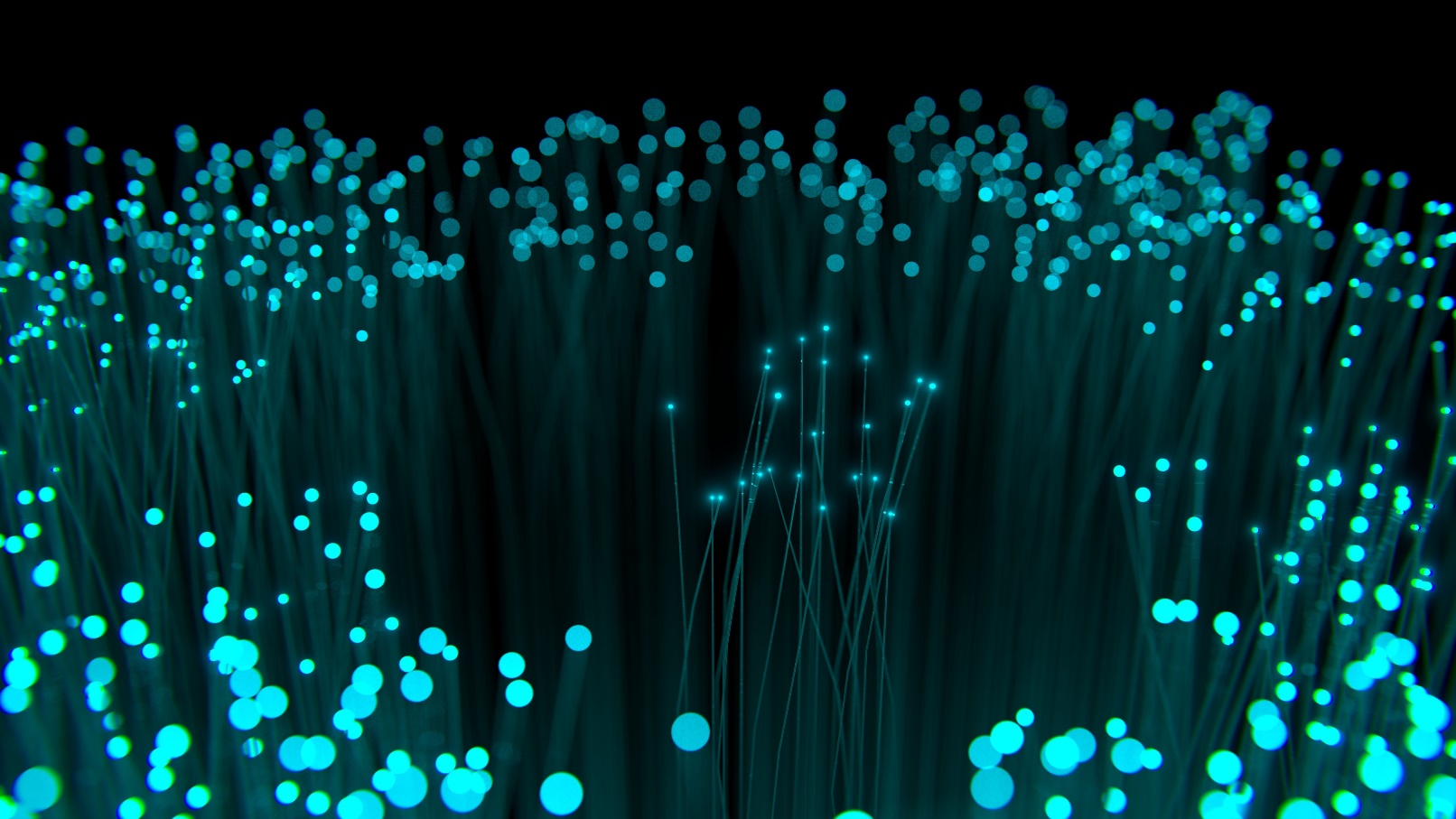 PART ONE
背景
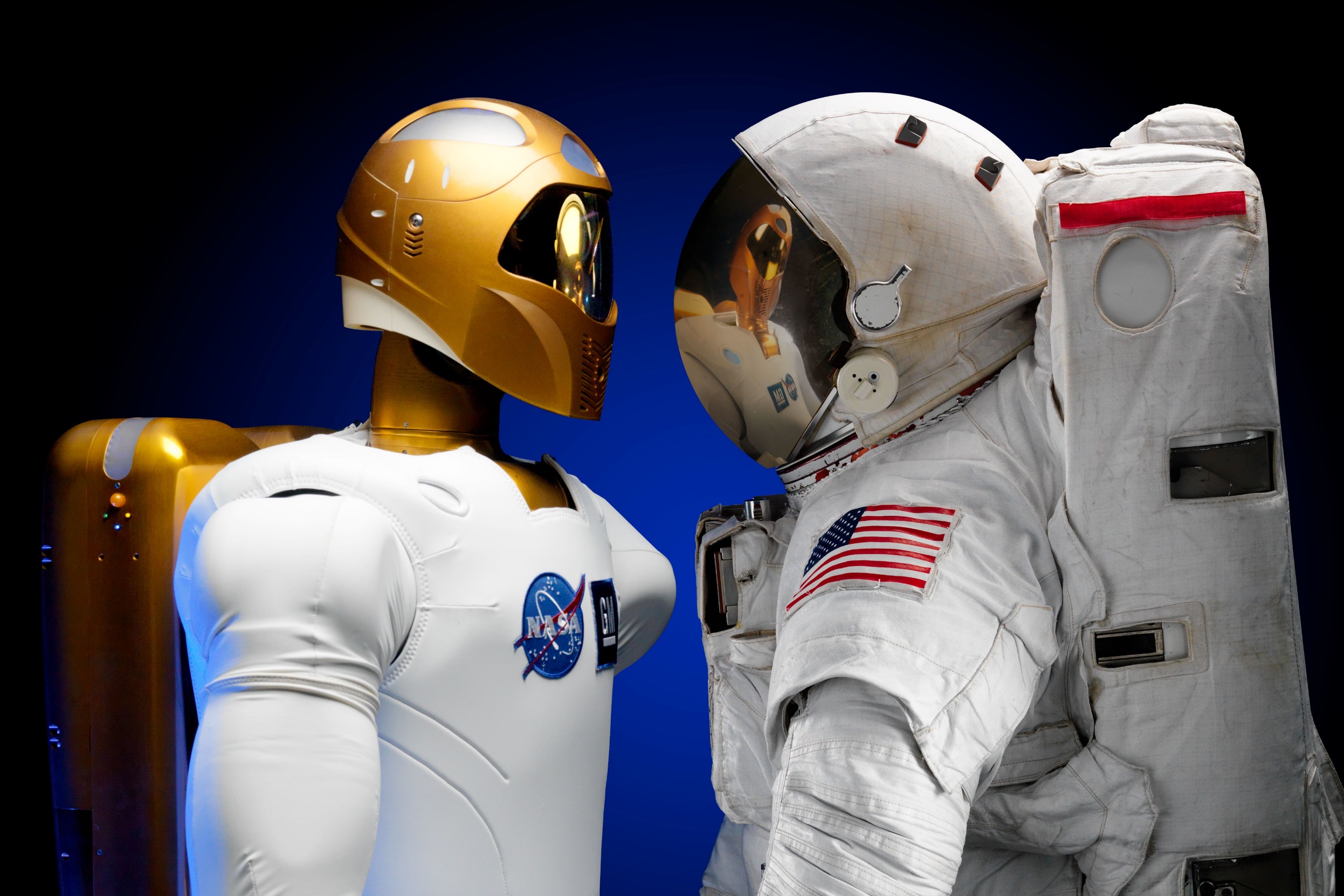 BACKGROUND
点击此处更换文本 点击此处更换文本 点击此处更换文 点击此处更换文 点击此处更换文本
点击此处更换文本 点击此处更换文本 点击此处更换文 点击此处更换文 点击此处更换文本
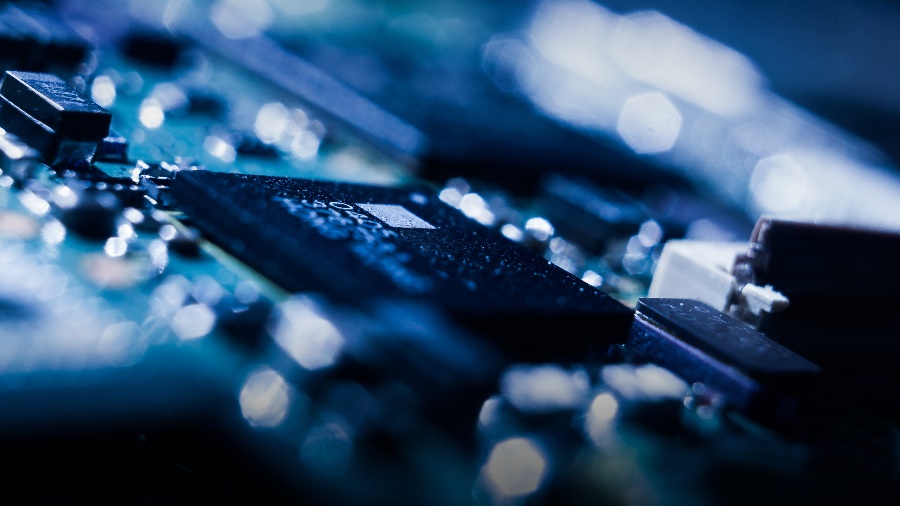 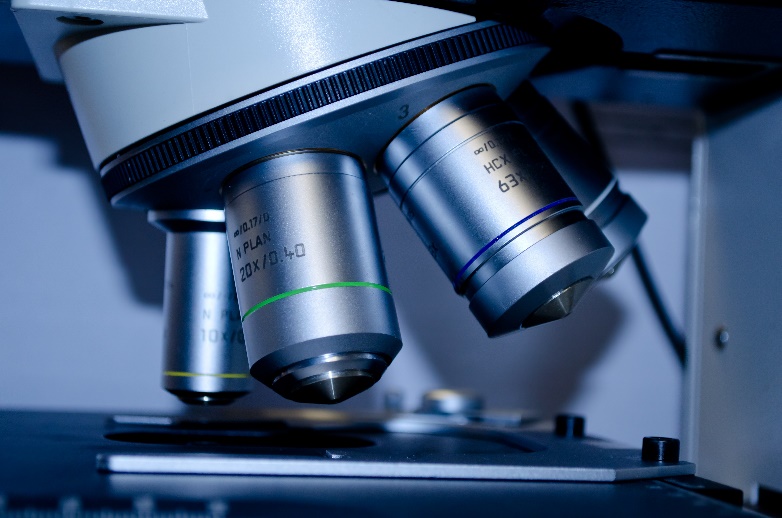 标题预设
标题预设
点击此处更换文本 点击此处更换文本
点击此处更换文本 点击此处更换文本
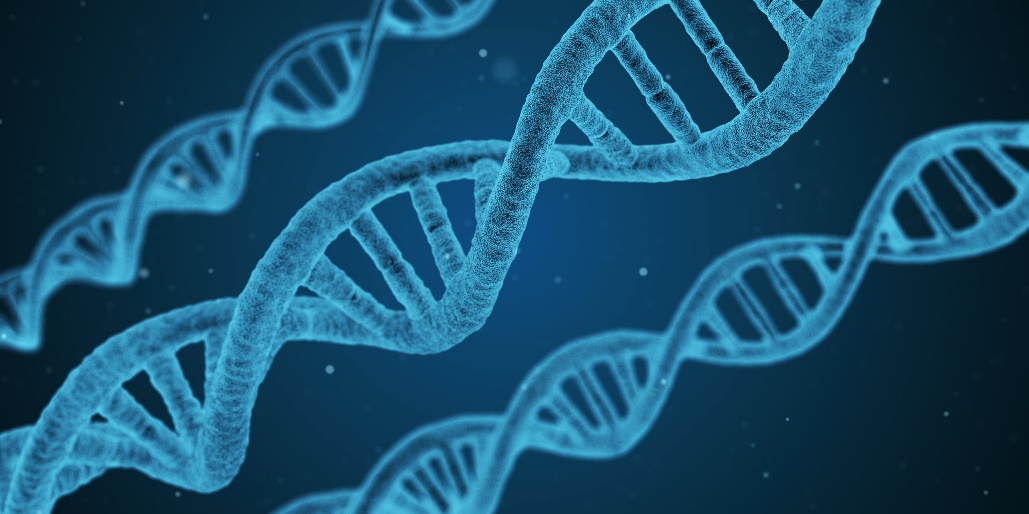 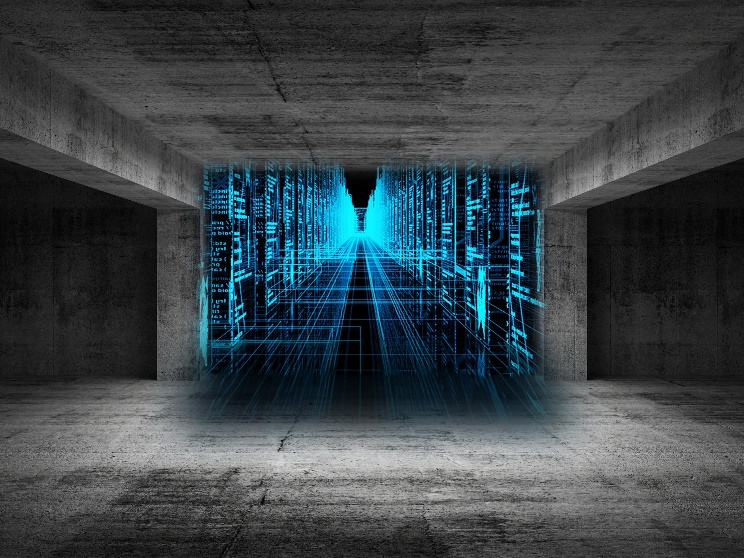 标题预设
标题预设
点击此处更换文本 点击此处更换文本
点击此处更换文本 点击此处更换文本
01
02
03
标题预设
标题预设
标题预设
点击此处更换文本 点击此处更换文本 点击此处更换文 点击此处更换文 点击此处更换文本 。
点击此处更换文本 点击此处更换文本 点击此处更换文 点击此处更换文 点击此处更换文本 。
点击此处更换文本 点击此处更换文本 点击此处更换文 点击此处更换文 点击此处更换文本 。
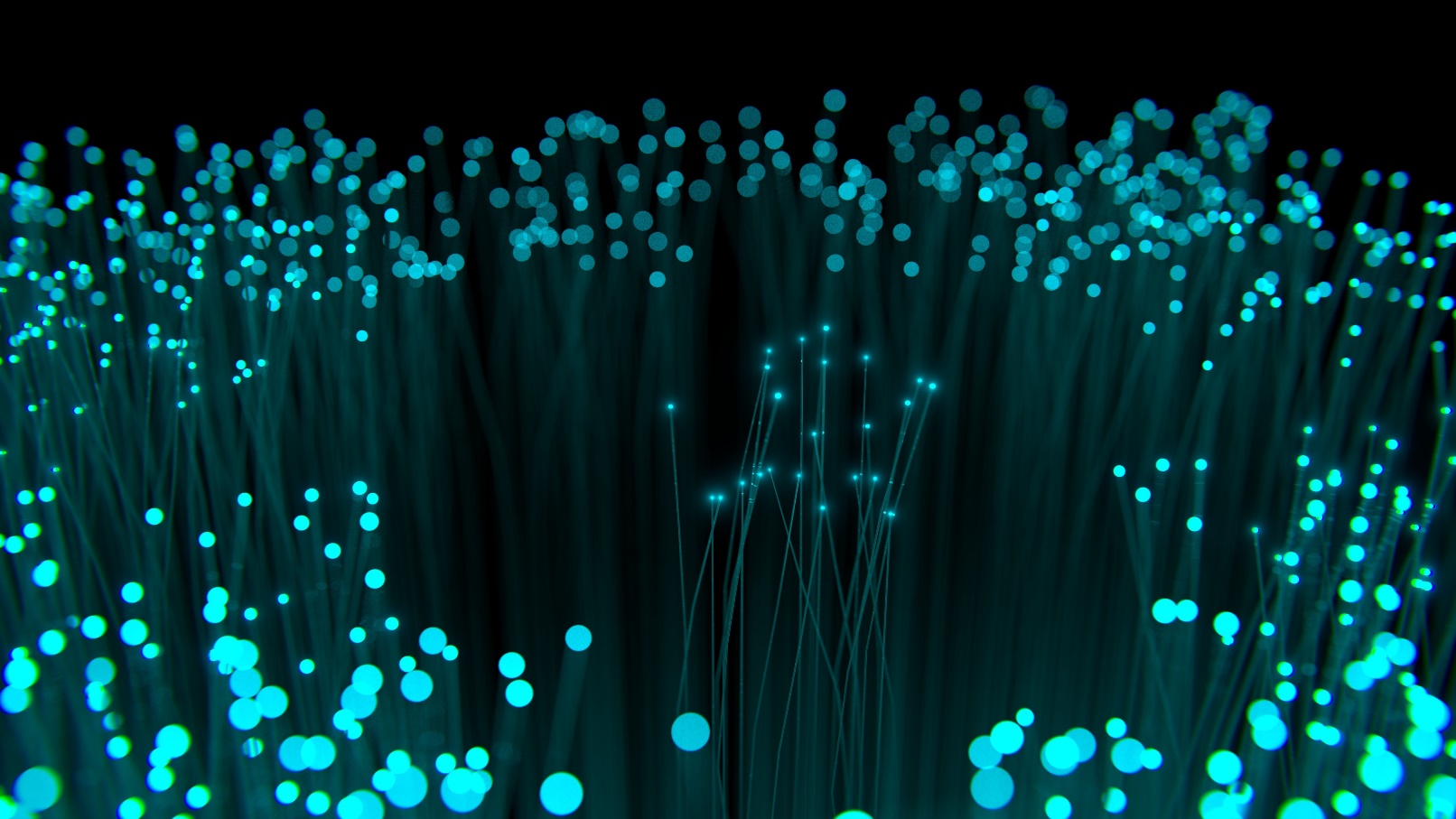 PART TWO
人工智能企业分布与规模
标题预设
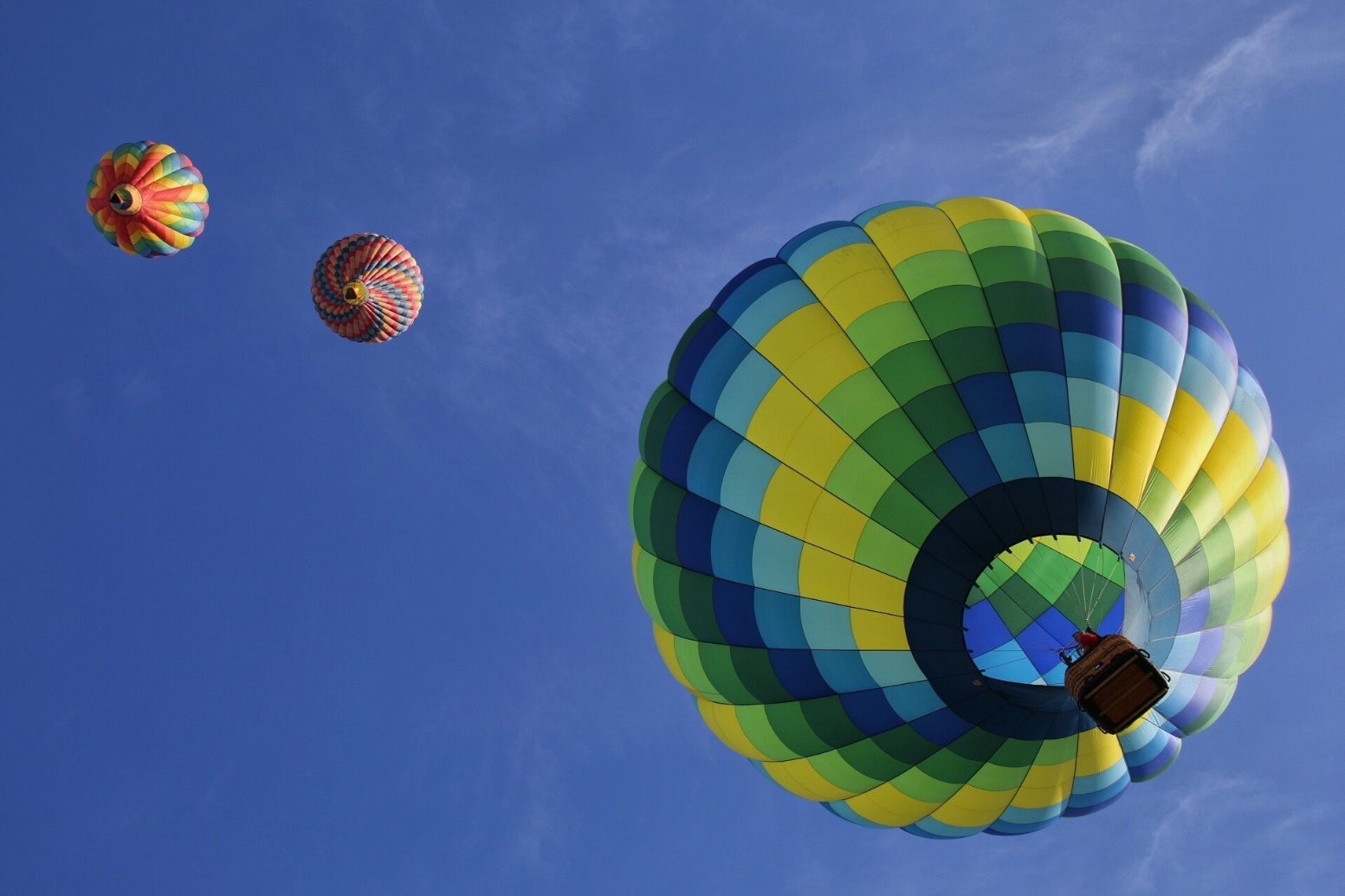 点击此处更换文本 点击此处更换文本 点击此处更换文 。
标题预设
点击此处更换文本 点击此处更换文本 点击此处更换文 。
标题预设
点击此处更换文本 点击此处更换文本 点击此处更换文 。
标题预设
点击此处更换文本 点击此处更换文本 点击此处更换文 。
标题预设
点击此处更换文本 点击此处更换文本 点击此处更换文 。
标题预设
点击此处更换文本 点击此处更换文本 点击此处更换文 。
标题预设
点击此处更换文本 点击此处更换文本 点击此处更换文 。
标题预设
点击此处更换文本 点击此处更换文本 点击此处更换文 。
标题预设
点击此处更换文本 点击此处更换文本 点击此处更换文 。
标题预设
点击此处更换文本 点击此处更换文本 点击此处更换文 。
标题预设
点击此处更换文本 点击此处更换文本 点击此处更换文 。
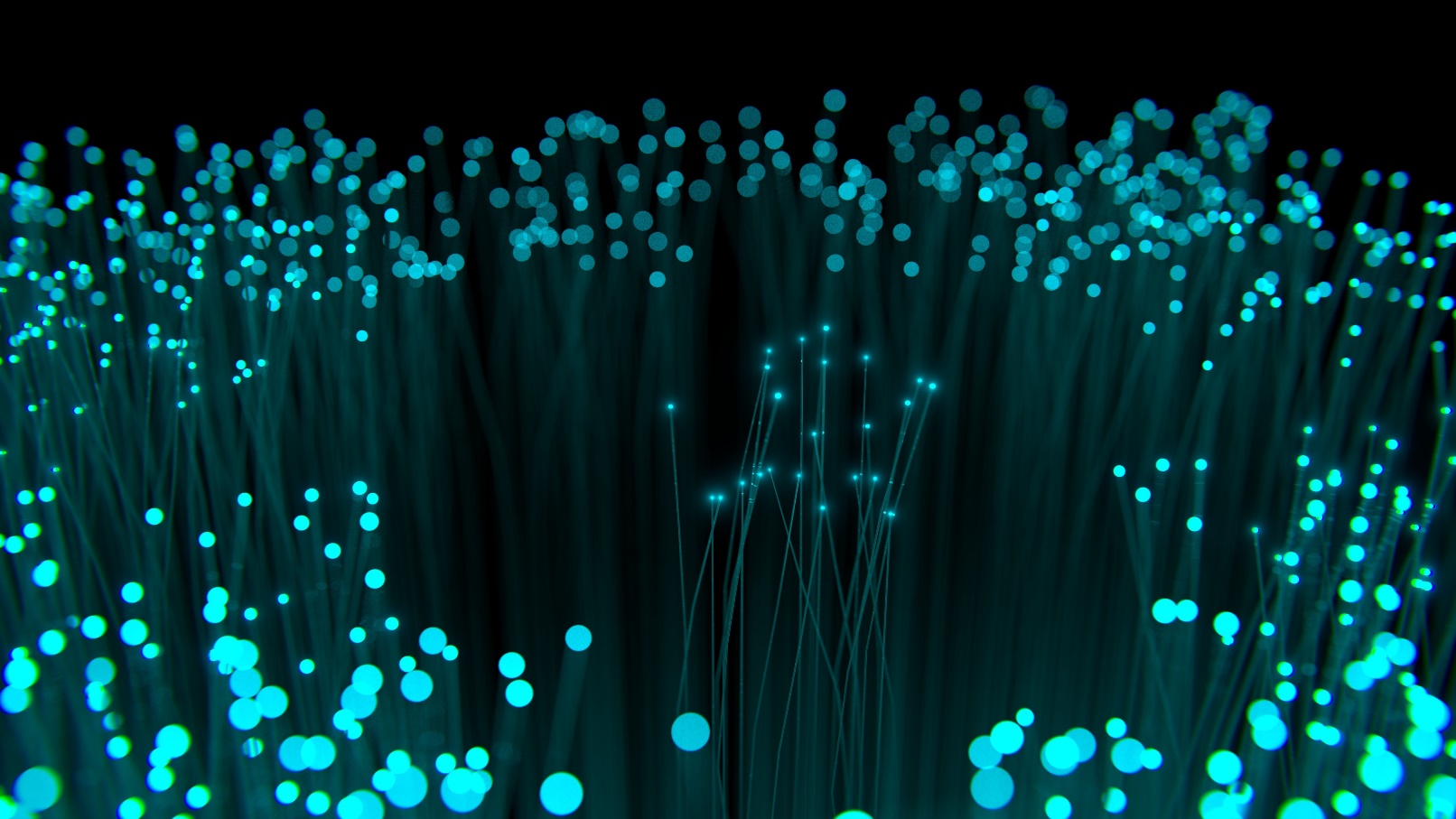 PART THREE
人工智能领域投融资数量与规模
标题预设
标题预设
标题预设
点击此处更换文本 点击此处更换文本 点击此处更换文 。
点击此处更换文本 点击此处更换文本 点击此处更换文 。
点击此处更换文本 点击此处更换文本 点击此处更换文 。
标题预设
标题预设
标题预设
点击此处更换文本 点击此处更换文本 点击此处更换文 。
点击此处更换文本 点击此处更换文本 点击此处更换文 。
点击此处更换文本 点击此处更换文本 点击此处更换文 。
01
02
03
04
标题预设
标题预设
标题预设
标题预设
点击此处更换文本 点击此处更换文本 点击此处更换文 。
点击此处更换文本 点击此处更换文本 点击此处更换文 。
点击此处更换文本 点击此处更换文本 点击此处更换文 。
点击此处更换文本 点击此处更换文本 点击此处更换文 。
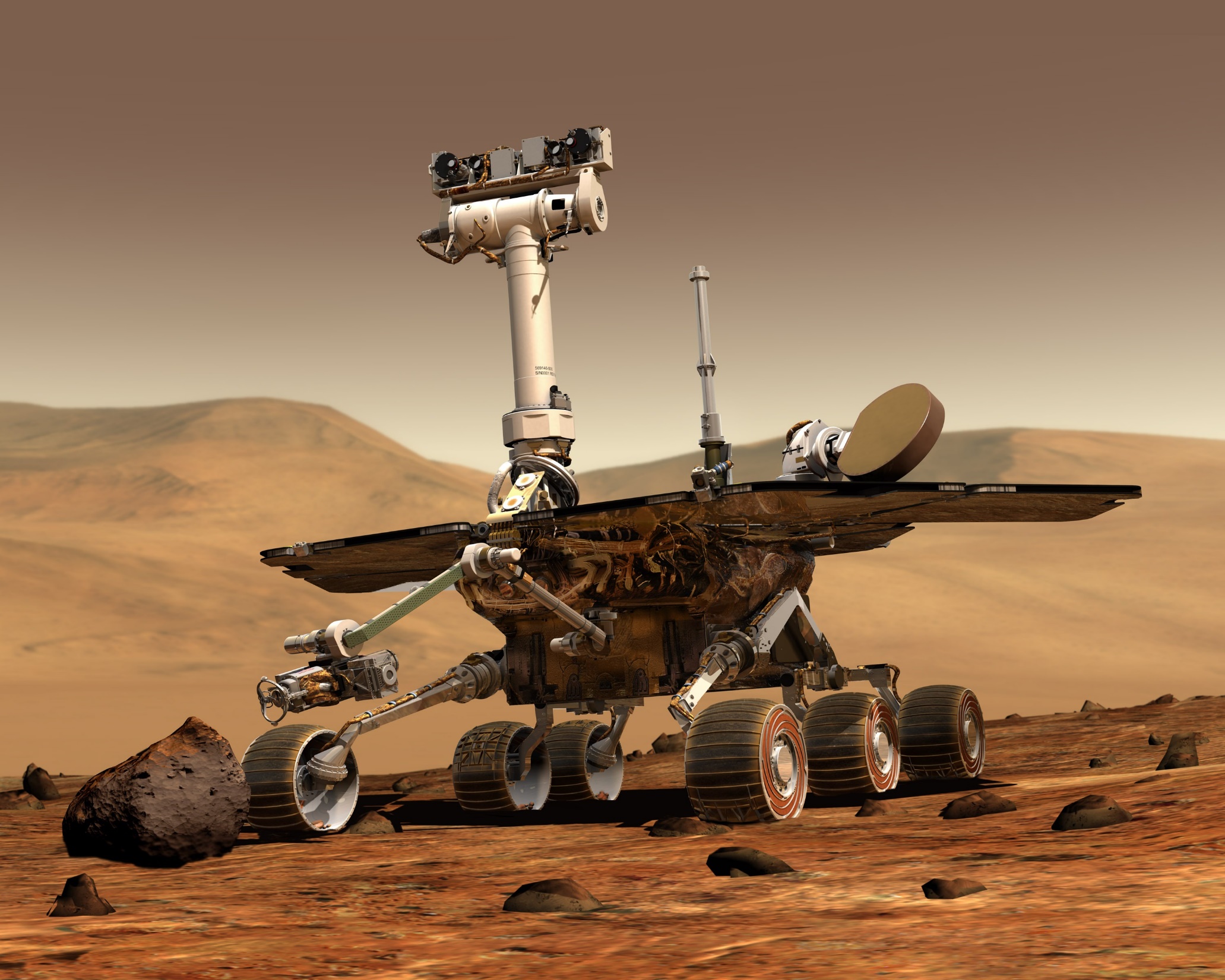 SCIENTIFIC KNOWLEDGE
标题预设
点击此处更换文本 点击此处更换文本 点击此处更换文 。
标题预设
点击此处更换文本 点击此处更换文本 点击此处更换文 。
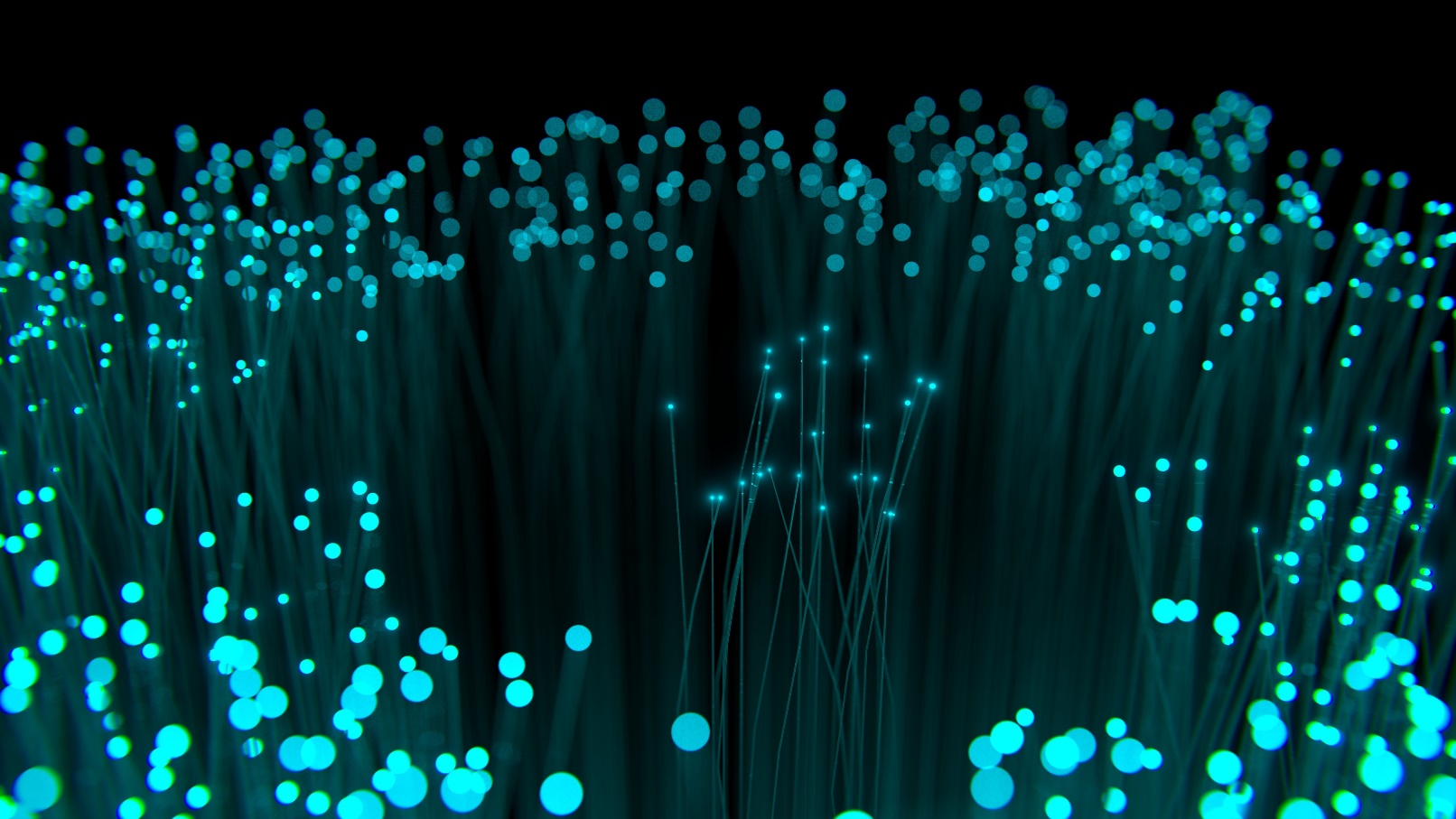 PART FOUR
人工智能研究成果的分布与数量
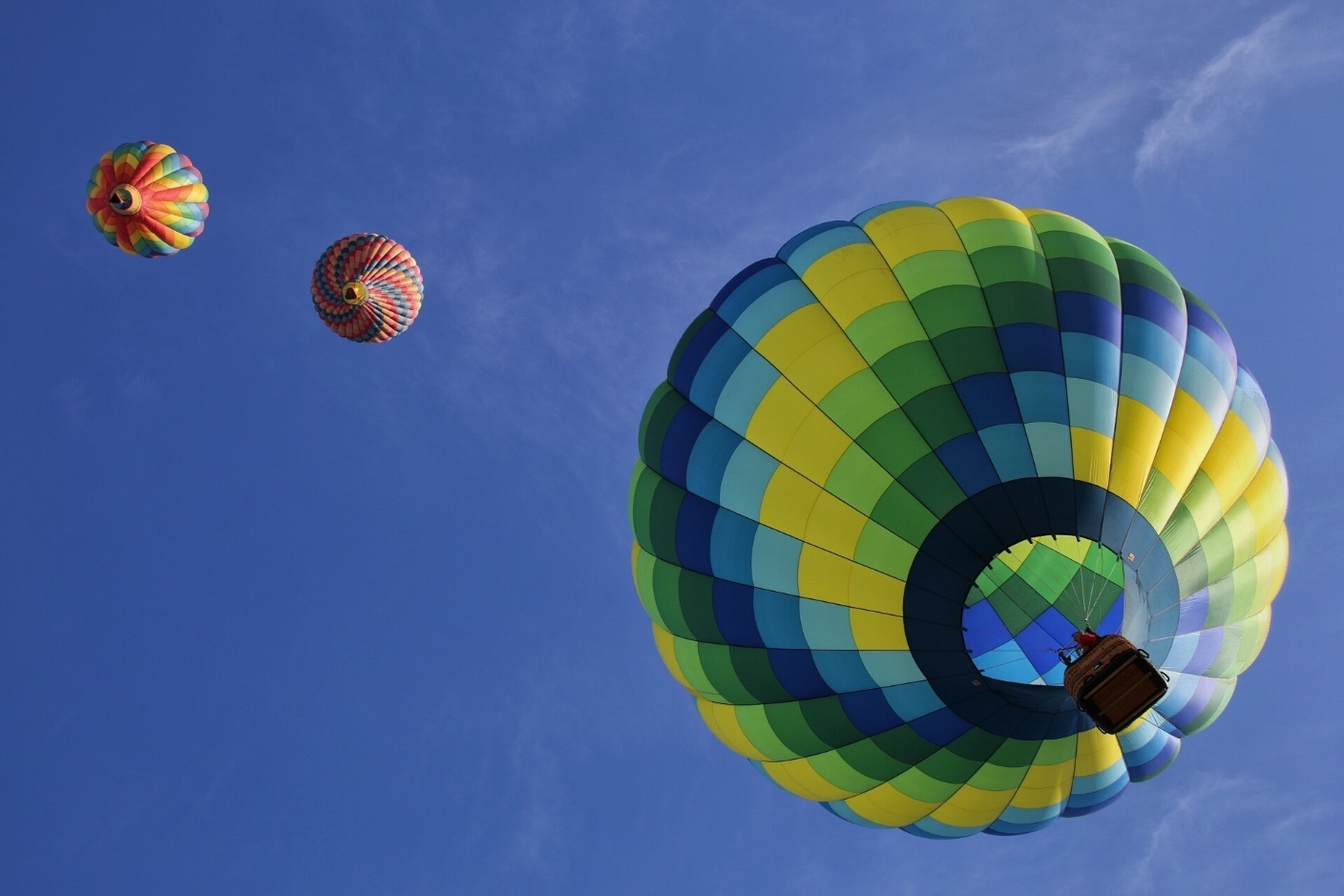 标题预设
标题预设
标题预设
点击此处更换文本 点击此处更换文本 点击此处更换文 。
点击此处更换文本 点击此处更换文本 点击此处更换文 。
点击此处更换文本 点击此处更换文本 点击此处更换文 。
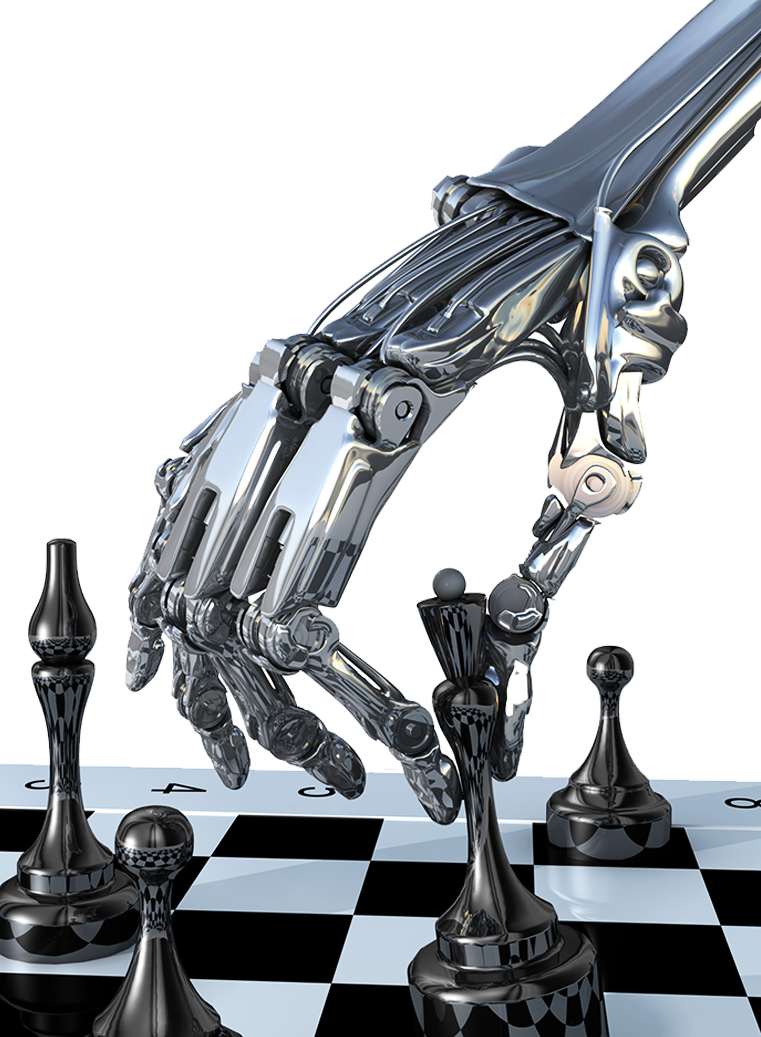 ENTER YOUR TITLE HERE
点击此处更换文本 点击此处更换文本 点击此处更换文 点击此处更换文 点击此处更换文本
标题预设
标题预设
点击此处更换文本 点击此处更换文本 点击此处更换文 。
点击此处更换文本 点击此处更换文本 点击此处更换文 。
标题预设
标题预设
78%
88%
点击此处更换文本 点击此处更换文本 点击此处更换文 。
点击此处更换文本 点击此处更换文本 点击此处更换文 。
标题预设
01
点击此处更换文本 点击此处更换文本 点击此处更换文 。
标题预设
02
点击此处更换文本 点击此处更换文本 点击此处更换文 。
03
标题预设
点击此处更换文本 点击此处更换文本 点击此处更换文 。
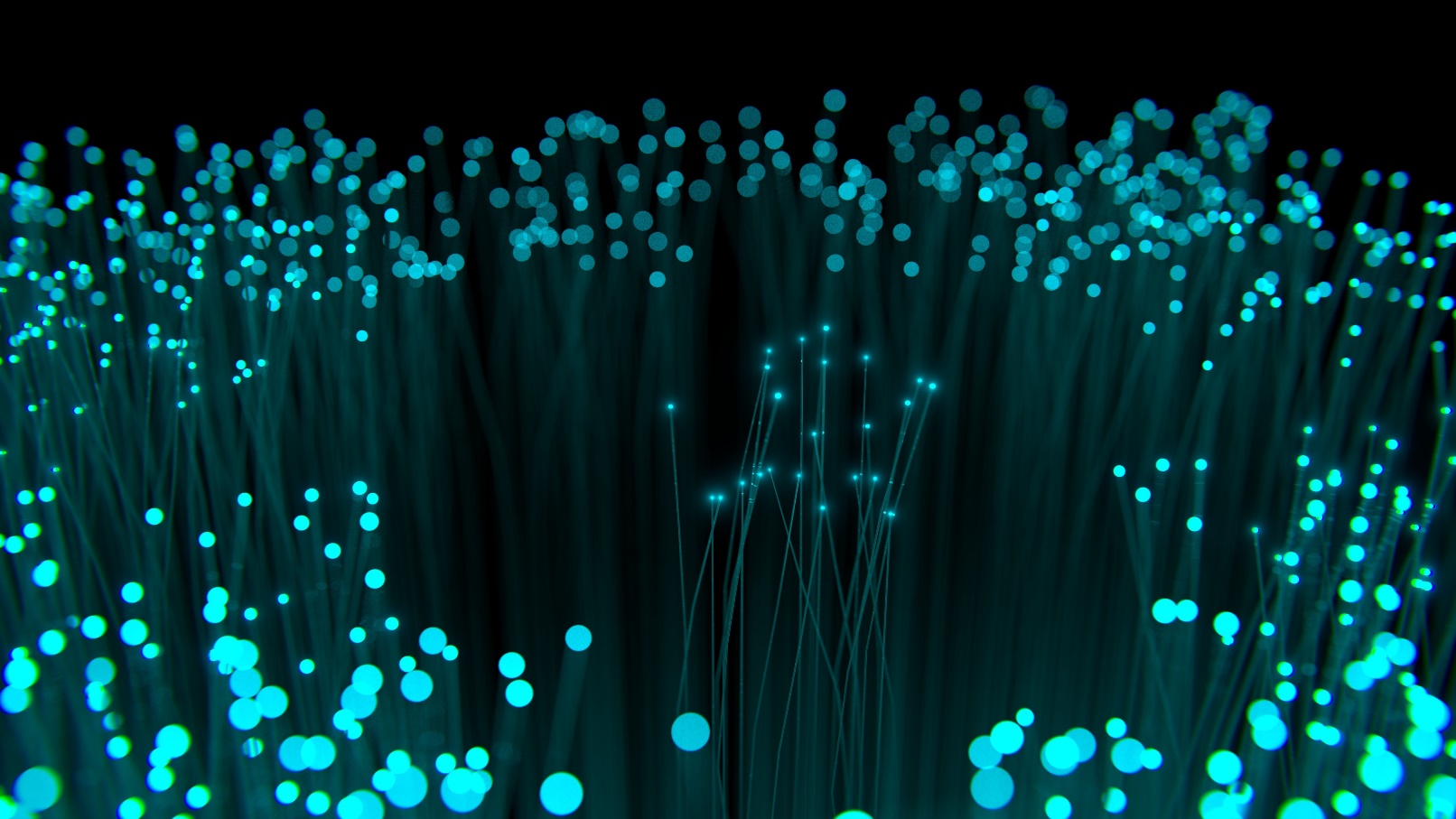 PART FIVE
人工智能细分领域概述
2021
标题预设
点击此处更换文本 点击此处更换文本 点击此处更换文 。
点击此处更换文本 点击此处更换文本 点击此处更换文 。
2020
标题预设
点击此处更换文本 点击此处更换文本 点击此处更换文 。
点击此处更换文本 点击此处更换文本 点击此处更换文 。
2019
标题预设
点击此处更换文本 点击此处更换文本 点击此处更换文 。
点击此处更换文本 点击此处更换文本 点击此处更换文 。
标题预设
点击此处更换文本 点击此处更换文本 点击此处更换文 点击此处更换文 点击此处更换文本 点击此处更换文本 点击此处更换文本 点击此处更换文 点击此处更换文 点击此处更换文本
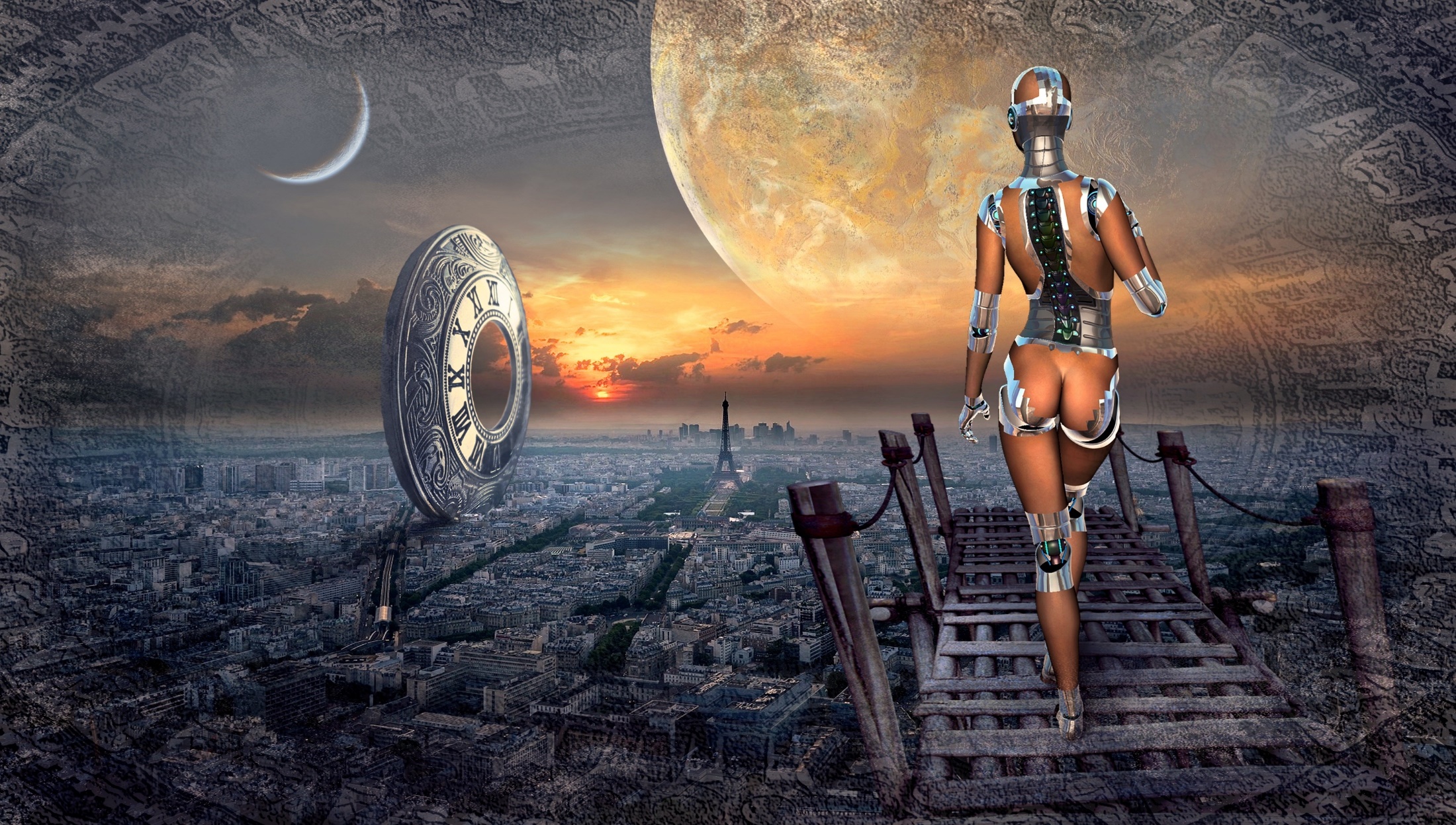 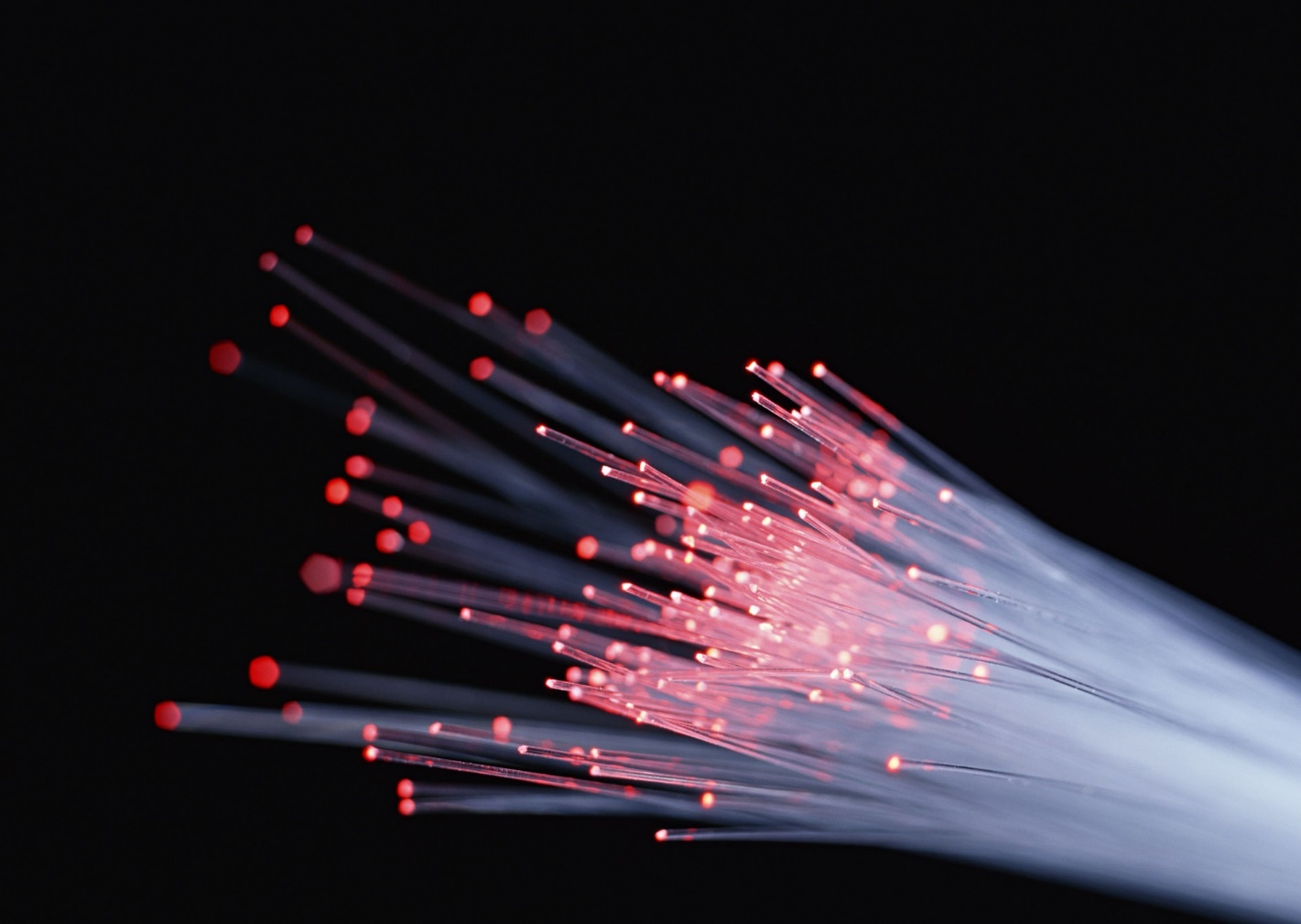 ENTER YOUR TITLE HERE
点击此处更换文本 点击此处更换文本 点击此处更换文 点击此处更换文 点击此处更换文本
标题预设
标题预设
点击此处更换文本 点击此处更换文本 点击此处更换文 。
点击此处更换文本 点击此处更换文本 点击此处更换文 。
50%
标题预设
60%
点击此处更换文本 点击此处更换文本 点击此处更换文 。
70%
90%
标题预设
点击此处更换文本 点击此处更换文本 点击此处更换文 。
标题预设
点击此处更换文本 点击此处更换文本 点击此处更换文 。
标题预设
点击此处更换文本 点击此处更换文本 点击此处更换文 。
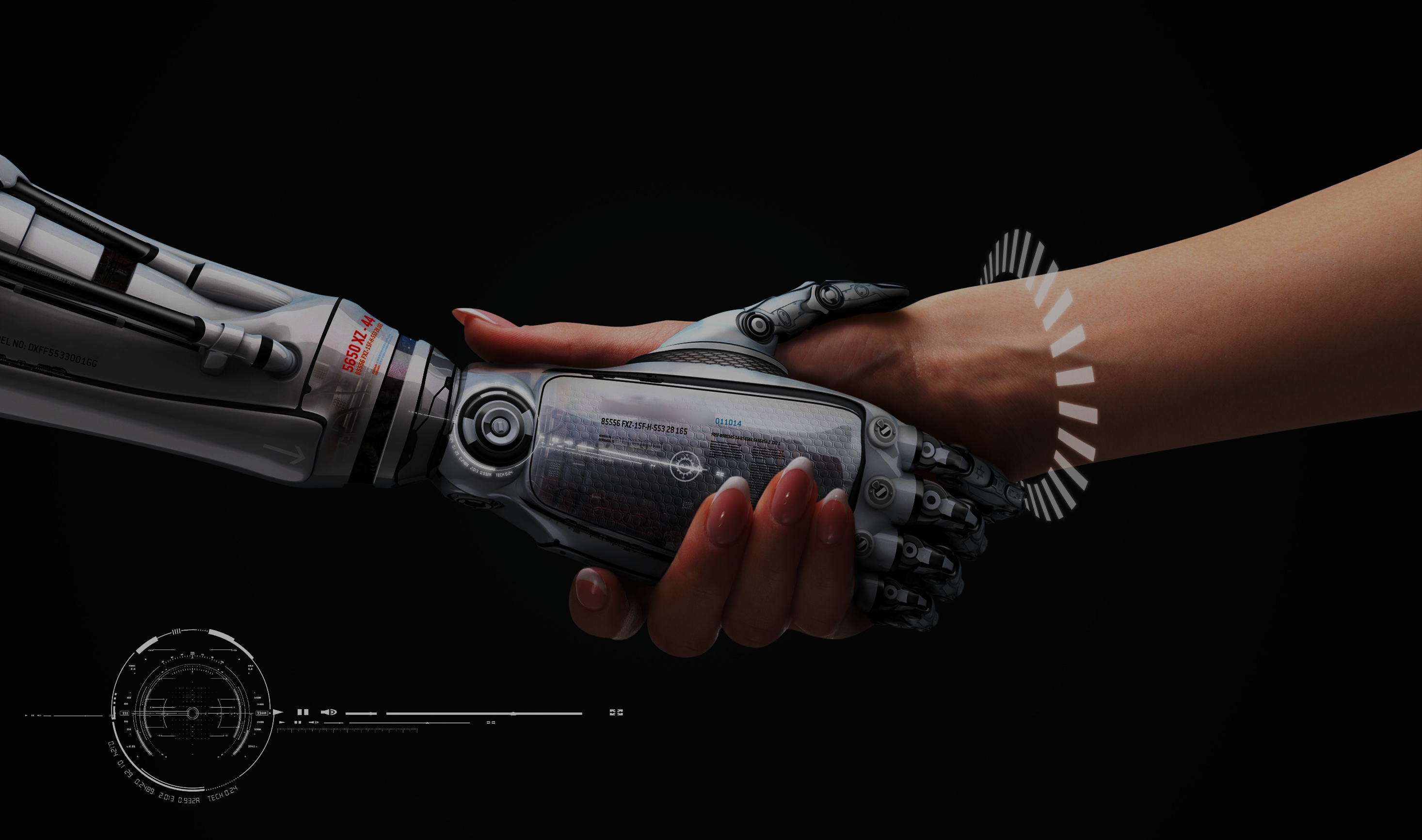 谢谢观看